An Introduction to the 2015 Needs Assessment and SurveyPaige IgoeWashington State Office of Drinking Water
[Speaker Notes: Official name is Drinking Water Infrastructure Needs Survey and Assessment (DWINSA).  Sometimes I’ll fall into calling it “the survey”.]
What is the Needs Assessment?
20-year forecast of capital investment needs
Required by Congress every four years.
Includes all 11 large utilities ( over 100,000 population)
Includes 44 medium-sized utilities (3,300 to 100,000 population)
Framework:
Project-by-project bottom-up approach
Statistically valid
Rigorous documentation
Why is it Important to Utilities?
Future annual DWSRF allotment will be determined by the Needs Assessment
Small change in national share makes a big difference in the annual DWSRF allotment
Recent Needs Assessment results:
2007:  2.55 percent of national need
2011:  2.33 percent of national need
[Speaker Notes: If our percentage had stayed at 2.55 percent, we would have received from EPA over $3 million more per year since 2011 to loan to Washington’s public water systems.]
DWSRF Appropriation
DWSRF Loans
Why is it Important to Us?
We may “set aside” some of our annual SRF allotment for important activities:
Provide source water protection mapping and data storage
Fund our source water protection, preconstruction, and consolidation/feasibility study grant programs
Pay third-party technical assistance contractors
Fund our treatment optimization program
Subsidize the cost of LHJ surveys, technical assistance, special purpose investigations, emergency response to purveyors
Strategy
Schedule utilities into three groups:
April – May
June – July
August – September
Assign an ODW main point-of-contact to work with each water utility
Communicate by phone and in writing with each water utility, and request the utility assemble their records
Strategy
Meet at the utility and review/collect inventory and project information
Update 2011 Needs Assessment survey information (for systems that participated in 2011)
Assemble inventory and project information, confirm with the utility, and submit to EPA.
All information must be to EPA by Nov 31st;  Internal deadline for information will be sooner
Inventory Information Needed
1.  Includes any component under construction since 01/01/2015 but not yet in service.
[Speaker Notes: Over 80 percent of projects are inventory “gimmies”.  Our priority will be to ensure we document all your inventory.]
Project Information Needed
Example of 2011 Needs Survey Spreadsheet
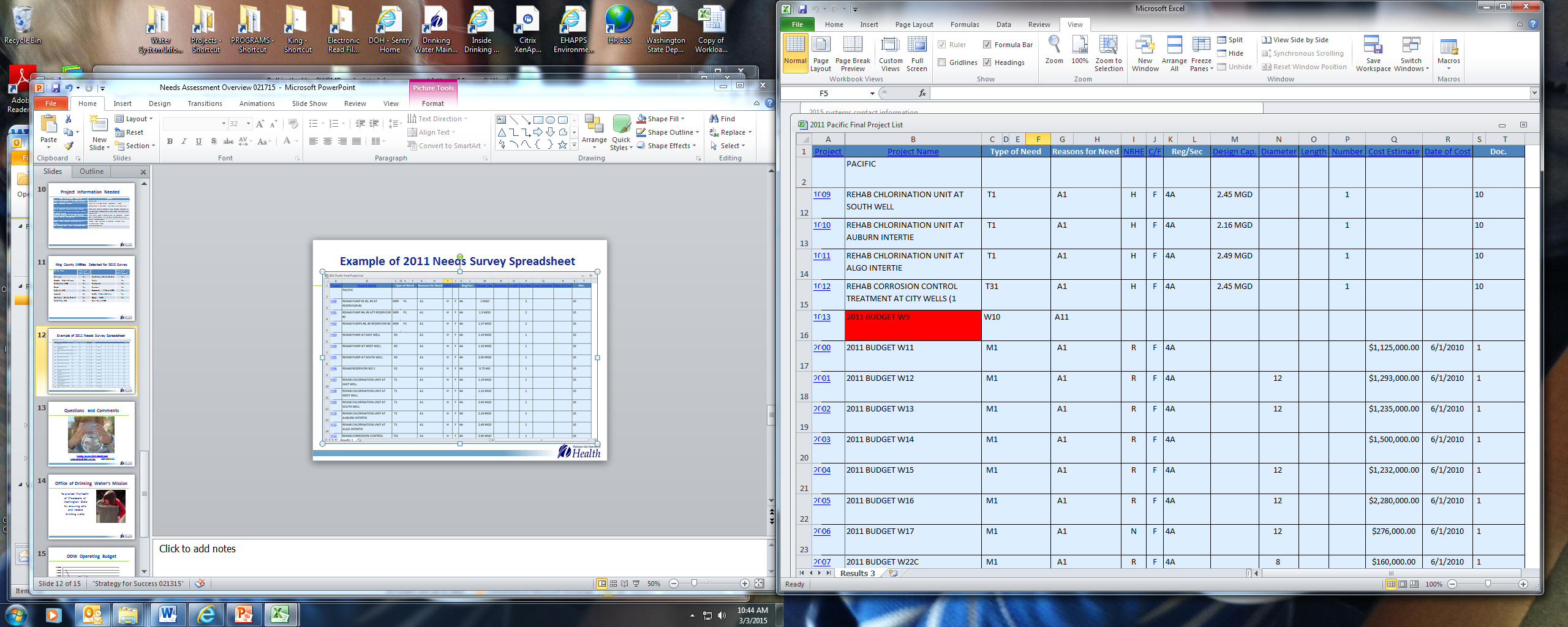 King County Utilities Selected for 2015 Survey
Utility Point of Contact
Questions?
CONTACTS: 
Scott Torpie
Needs Assessment Coordinator
Phone: (360) 236-3131
Email: Scott.Torpie@doh.wa.gov


Paige Igoe
King County Regional Engineer
Phone: (253) 395-6764
Email: Paige.Igoe@doh.wa.gov